Stolky zadani
Poptavam vyrobu 2 kovovych stolku dle prilozeneho obrazku a rozmeru. 


Barevnost:  medena a cerna
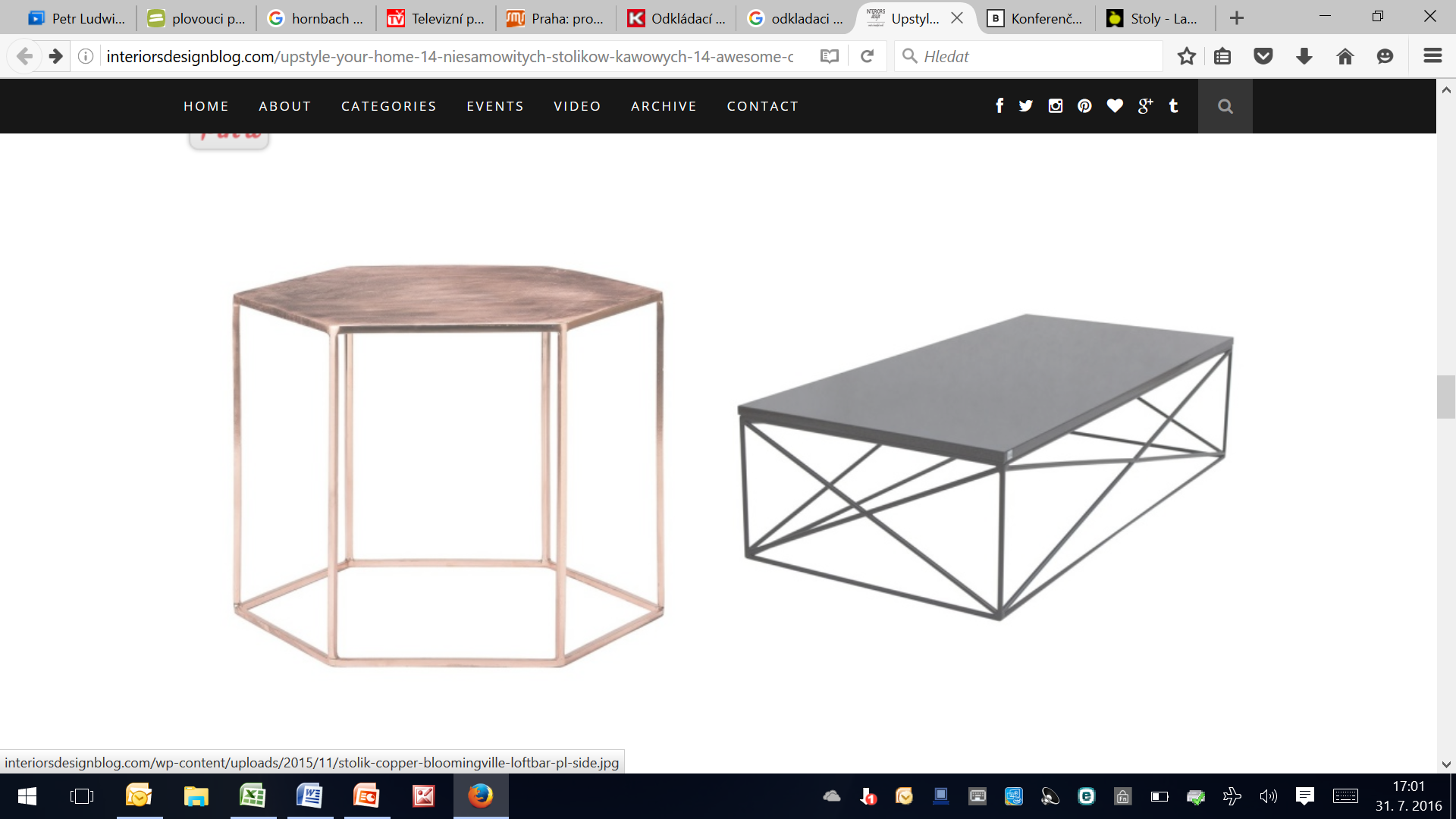 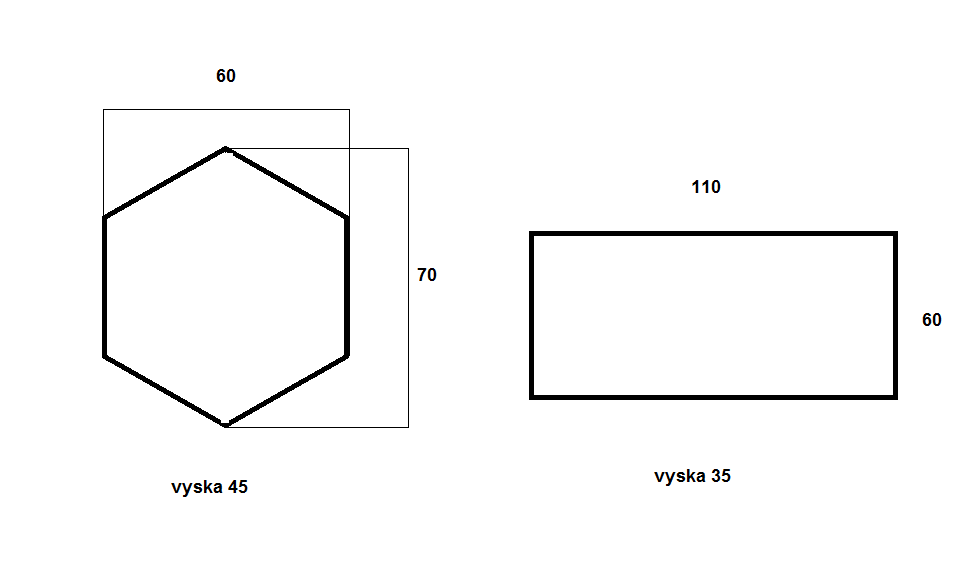